Discovering Your Call
Motivational Gifts
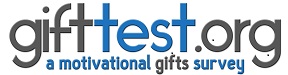 Objectives
Learn how gifts point toward purpose and calling

Explore difference between knowing your gifts versus knowing your call

Identify your Motivational Gifts from Romans 12
©gifttest.org ©2016 Dorena DellaVecchio
2
How Gifts point to purpose
Knowing your gift vs. knowing it is God in you flowing out to others

It is not about YOU. It is about God’s purposes.

When you believe it is God in you flowing out to others then:
You will have authority.	
You will attract opportunity.
©gifttest.org ©2016 Dorena DellaVecchio
3
Romans 12 Gifts
Perceiver
Teacher
Encourager
Server
Giver 
Ruler
Mercy
Speaking gifts
Doing gifts
©gifttest.org ©2016 Dorena DellaVecchio
4
What are Romans 12 Gifts?
Given by God as Creator of mankind

Intrinsic tendencies and motivations that make each person unique

Romans 12 gifts do not refer to ministries in the church but are meant to be used in the Body of Christ in everyday life.

Gifts bring order and balance.
©gifttest.org ©2016 Dorena DellaVecchio
5
Gifts or Calling…?
Gift – what you will do or the “want to.”

Call – where God calls you to make a difference.

Personality – how it will look.
©gifttest.org ©2016 Dorena DellaVecchio
6
Gifts vary within your lifetime…
We each have 2 or 3 gifts. This is called a “gift mix or gift profile.” 

During our lifetime the effect of these 2-3 gifts vary.

Gifts affect your roles in life, both occupations and relationships.

Wise employers hire on gifts, then abilities, and train the needed skills.
©gifttest.org ©2016 Dorena DellaVecchio
7
Why gifts look different? Rom.12:2
God the Father deposits gifts in our spirit. Those gifts determine the “spin” or uniqueness to our natural abilities and talents. 
Gifts are in our spirit but are filtered through our soul (mind, will, and emotions) into the actions of our body. 
If our mind is not renewed, those actions and attitudes are not what God intended.
©gifttest.org ©2016 Dorena DellaVecchio
8
Perceiver (in a mind that is renewed)
Edifies by revealing God’s truth in specific areas or situations by:
	- interpreting scripture
	- and thereby revealing God’s heart in a way that will help others

This is not the Ephesians 4 office of a prophet

Like the 1 Cor. 12 gift of prophecy, Perceivers also reveal truth but on a smaller scale. Prophesy comes as needed.
©gifttest.org ©2016 Dorena DellaVecchio
9
Perceiver
Perceivers always move in their gift seeing things in people or situations and explaining God’s truth in those areas. (Exalt truth versus the sin).
Can become judgmental instead of prayerful
Can appear direct, blunt, or inconsiderate of the feelings of others. Must learn to channel messages in a positive direction.
Very introspective, tends to have intense emotions (focus on justice, integrity, righteousness)
©gifttest.org ©2016 Dorena DellaVecchio
10
Teacher (in a mind that is renewed)
Expounds on truth taking difficult concepts and making them easy to understand. 
Uses sound, rational, and instructive reasoning to convince and help others to learn.

Consummate debaters – this is the way they help others to learn. Can appear argumentative.

Tend to be self motivating and self starting with ability to synthesize ideas resulting in a constant flow of mental information
©gifttest.org ©2016 Dorena DellaVecchio
11
Teacher
Routine tasks bore them. A teacher needs intellectual stimulation.

They do not take anything at face value, they research it first! Concerned with Truth.

Can “over-analyze” an issue and needs to let it go

Can struggle with intellectual pride
©gifttest.org ©2016 Dorena DellaVecchio
12
Encourager (in a mind that is renewed)
Builds up the Body of Christ by bringing out the best in others

Desire to see others fulfill their God-given potential

Encourages others but also prescribes practical advice

Brings new life to people who have lost their determination and feel burnt out
©gifttest.org ©2016 Dorena DellaVecchio
13
Encourager
Can be easily offended when people are not considerate or encouraging toward them
Can be over-talkative
Tend to be sought out for advice with relational problems
Most gregarious of all the gifts, has many friends
©gifttest.org ©2016 Dorena DellaVecchio
14
Server (in a mind that is renewed)
Multiplies efficiency, keeping things moving
Quickly recognizes need and assists in meeting those needs
An ability to look ahead and see or plan what will be needed
Natural event planners 
Keeps people on task to be sure needs are met
©gifttest.org ©2016 Dorena DellaVecchio
15
Server
Identifies strongly with what they do to help others, if help is rejected, they may feel rejected

Keeps people on-task but can be task driven versus Spirit led

Can become easily irritated if they feel others aren’t “doing their share.”

They have been “taught” to be in support roles and may easily acquiesce to a co-leader to avoid conflict.
©gifttest.org ©2016 Dorena DellaVecchio
16
Giver (in a mind that is renewed)
Imparts resources, charitably contributing to the less fortunate
Has a charitable, generous, hospitable attitude
Also donates personal income and time
Givers are fulfilled knowing what they gave brought joy or aid to another whether the recipient knows the source or not
©gifttest.org ©2016 Dorena DellaVecchio
17
Giver
Tends to have more patience, when patience and generosity of others has run out, the giver continues to be gracious.
Hence, works well with “problem people.”
Tends to be frugal, industrious

Independent nature
Depending on secondary gift, the Giver may have trouble setting boundaries or seeking God in where to give.
©gifttest.org ©2016 Dorena DellaVecchio
18
Ruler (in a mind that is renewed)
Brings order, will set up structures, systems, and create methods
Ability to see the big picture
Like a shepherd guiding sheep, there is an anointing for authority and protection
This is not the same as leadership.
©gifttest.org ©2016 Dorena DellaVecchio
19
Ruler
The ability to guide people and develop the “big picture” gives the ruler an assertive, take-charge attitude. 
Can be controlling instead of guiding when the mind is not renewed.

The Ruler was designed to protect and enable life-giving “dominion” versus “domination.”
©gifttest.org ©2016 Dorena DellaVecchio
20
Mercy (in a mind that is renewed)
Sympathizes with the hurting offering extra measures of grace and comfort; has a strong desire to relieve the pain of others
effective and comfortable in roles that require compassion, such as physical therapists, social workers, counselors, or human resources where they listen to the concerns of others
Like the giver, this gift has a large amount of patience and grace; less likely to be frustrated when people repeatedly come to them for problems
©gifttest.org ©2016 Dorena DellaVecchio
21
Mercy
Attracts hurt and emotionally needy people and must set boundaries so they do not get sucked into the problems of others.

Tends to avoid conflict

Easily offended

Gracious nature is often taken advantage of, which can result in burn out
©gifttest.org ©2016 Dorena DellaVecchio
22
Group Exercise – discussion questions
What is a topic or situation that could keep you talking late into the night?
What would you most like to do for others, have an affect on, or do something about?
What is it that breaks the heart of God and also breaks your heart?
What is the pain you want to heal or the injustice that you see?
The people I would like to help most are?
Network Leader’s Guide, 1994. Bugbee,B., Cousins, D.,& Hybels, B., Zondervan Publishing House.
23
©gifttest.org ©2016 Dorena DellaVecchio
Group Exercise Debrief
Look for similar gifts but different calls to…
Causes (hunger, missions, abortion, government, etc.)
Age groups (children, adults, seniors)
Groups of hurting people (loss of a spouse, loss of a child, people going through divorce, children of divorce)
Ministry (evangelism/community outreach, family, worship, intercession, etc.)
Network Leader’s Guide, 1994. Bugbee,B., Cousins, D.,& Hybels, B., Zondervan Publishing House.
©gifttest.org ©2016 Dorena DellaVecchio
24
Closing thoughts - Challenges
Where is your identity? In the gifts or the Giver?

Has what you are doing become who you are?

You can still be doing all the “right” things but what is your MOTIVE?

Allow the Holy Spirit  to reveal your MOTIVE – the “why” of what you are doing. You were created and called for God’s design and purpose (Romans 8:27-28).
©gifttest.org ©2016 Dorena DellaVecchio
25
©gifttest.org ©2016 Dorena DellaVecchio
26